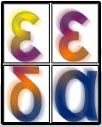 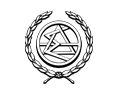 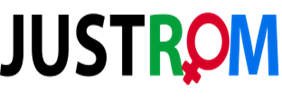 Πρόσκληση υποβολής αιτήσεων συμμετοχής  

Εκπαιδευτικό Σεμινάριο δικηγόρων 
Καταπολέμηση των διακρίσεων και πρόσβαση στη δικαιοσύνη για τις Γυναίκες Ρομά
                                       
 
Το σεμινάριο απευθύνεται σε δικηγόρους και συνδιοργανώνεται από το JUSTROM, Πρόγραμμα του Συμβουλίου της Ευρώπης και της Ευρωπαϊκής Επιτροπής, και την Εθνική Επιτροπή για τα Δικαιώματα του Ανθρώπου.
 
Με την υποστήριξη του Δικηγορικού Συλλόγου Θεσσαλονίκης.
 
 Το σεμινάριο θα διεξαχθεί την Παρασκευή 22 και το Σάββατο 23 Φεβρουαρίου 2019, ώρες: 15.00- 20.15, Χρηματιστηριακό Κέντρο Θεσσαλονίκης, Κατούνη 16 (Λαδάδικα)  

Δηλώσεις συμμετοχής στο   justrom.dsth@gmail.com  έως και τις 15/2.
Δικαίωμα συμμετοχής στο διήμερο σεμινάριο έχουν 20 δικηγόροι Θεσσαλονίκης. Σε περίπτωση υπέρβασης του ως άνω ορίου θα πραγματοποιηθεί ηλεκτρονική κλήρωση για όλους τους συμμετέχοντες
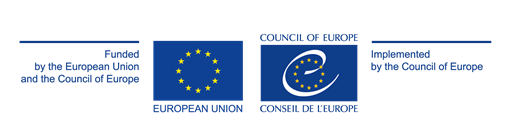